Bouw op de Rots der eeuwen: op Jezus Christus en op Zijn woorden
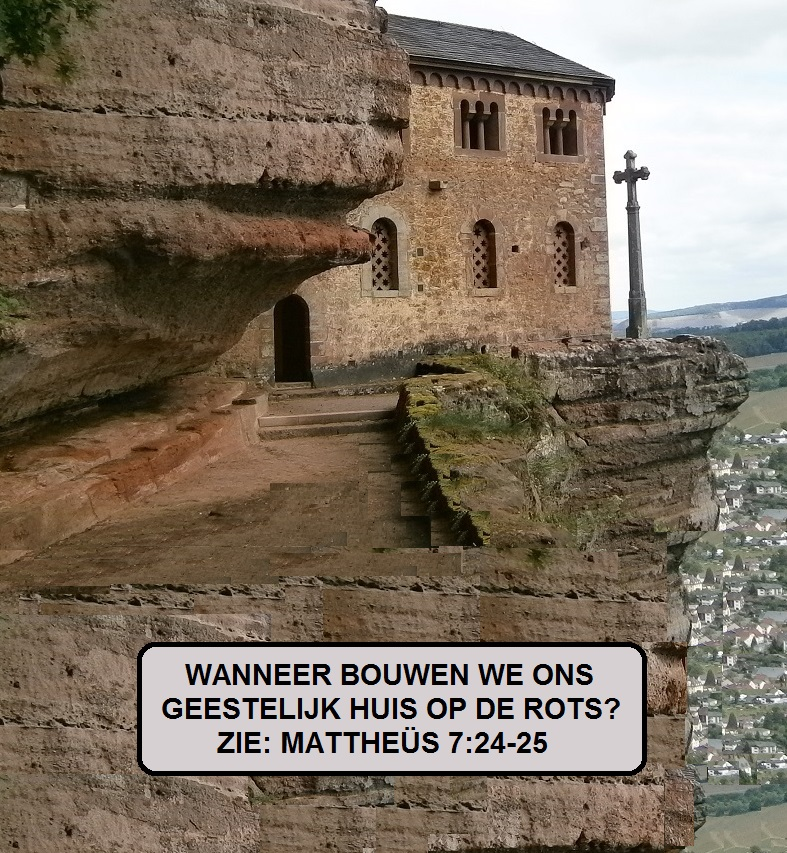 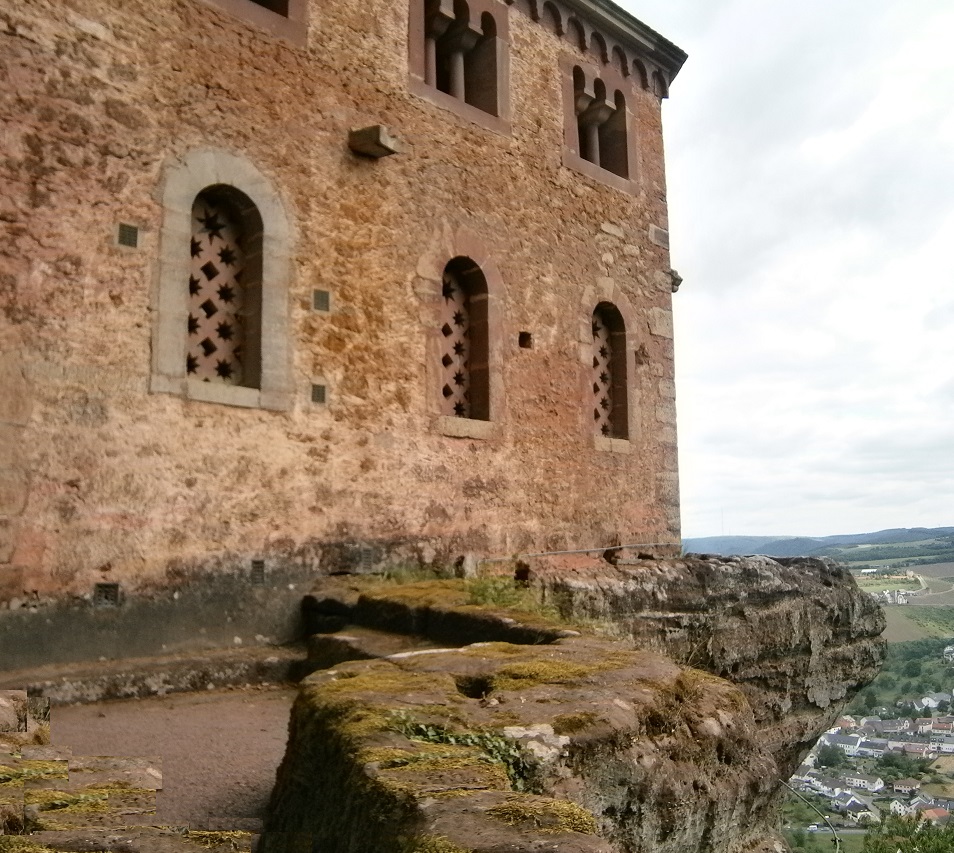 Jezus leert ons in Mattheüs 7:24: ‘Daarom, ieder die deze woorden van Mij hoort en ze doet, die zal Ik vergelijken met een verstandig man, die zijn huis op de rots gebouwd heeft.’
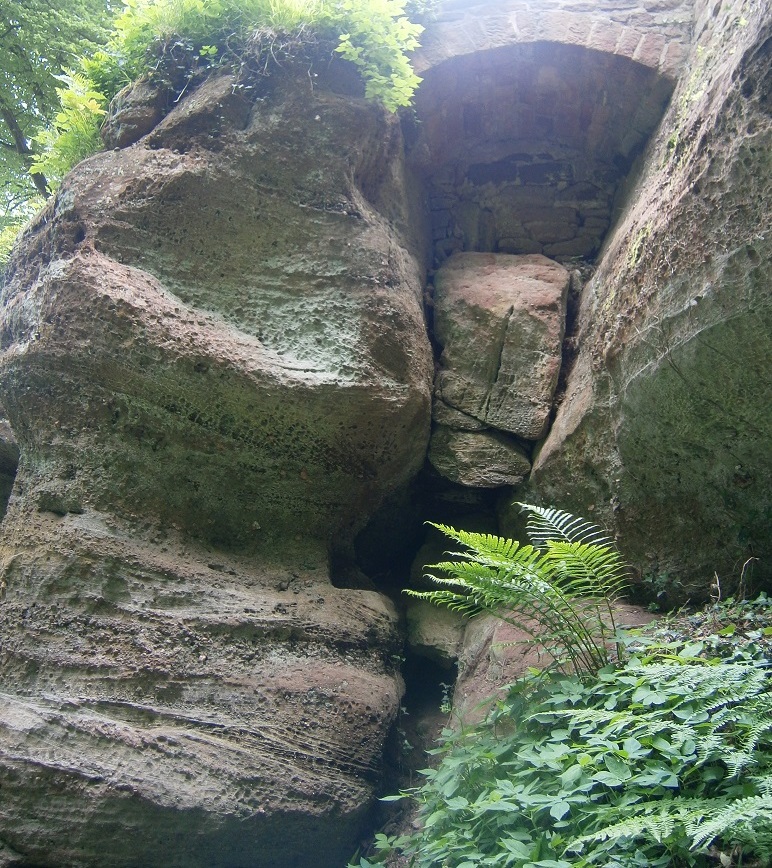 Ik bouw op Jezus, anders niet;het is Zijn bloeddat redding biedt.Hij is de rots waarop ik sta;de vaste grond voor mijn bestaan.Want Zijn belofteen Zijn bloed,die doen mij sterk staan in de vloed.Als alles wankelt rondom mij;mijn fundament, mijn hoop blijft Hij.         Opw. 695
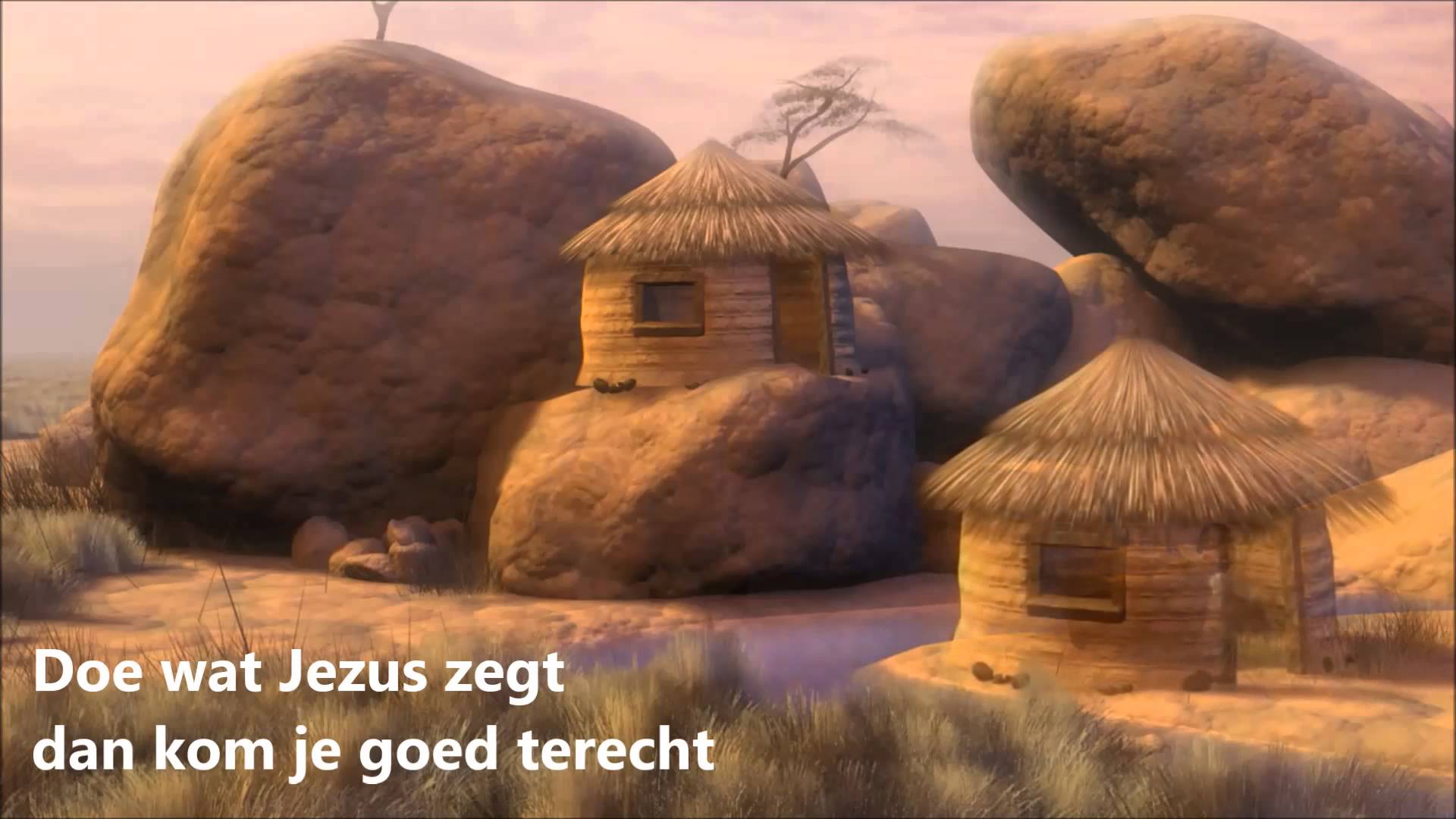